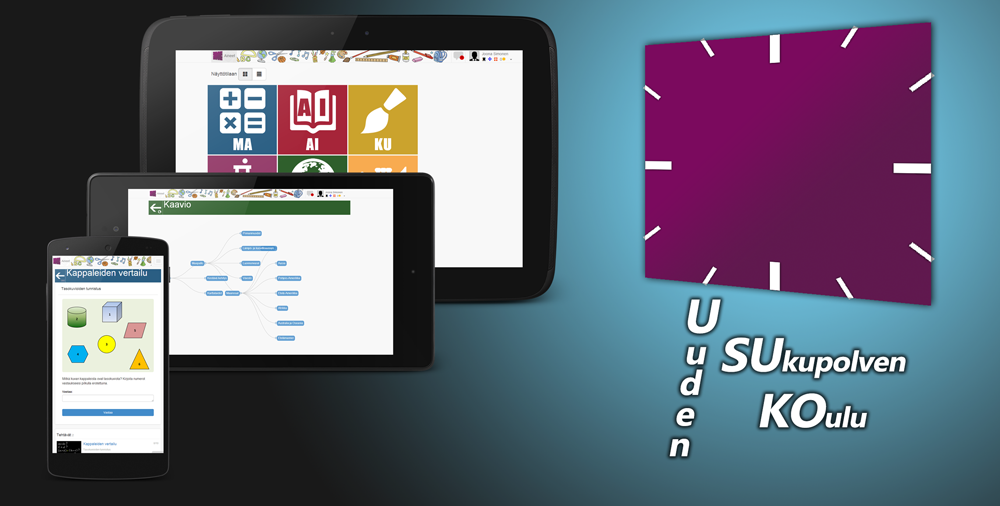 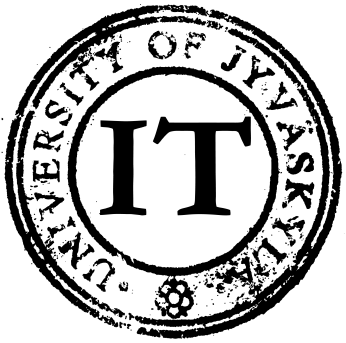 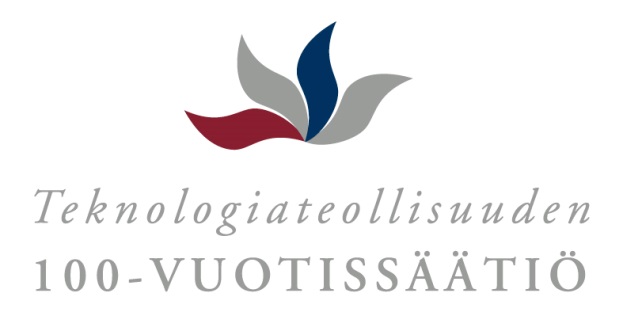 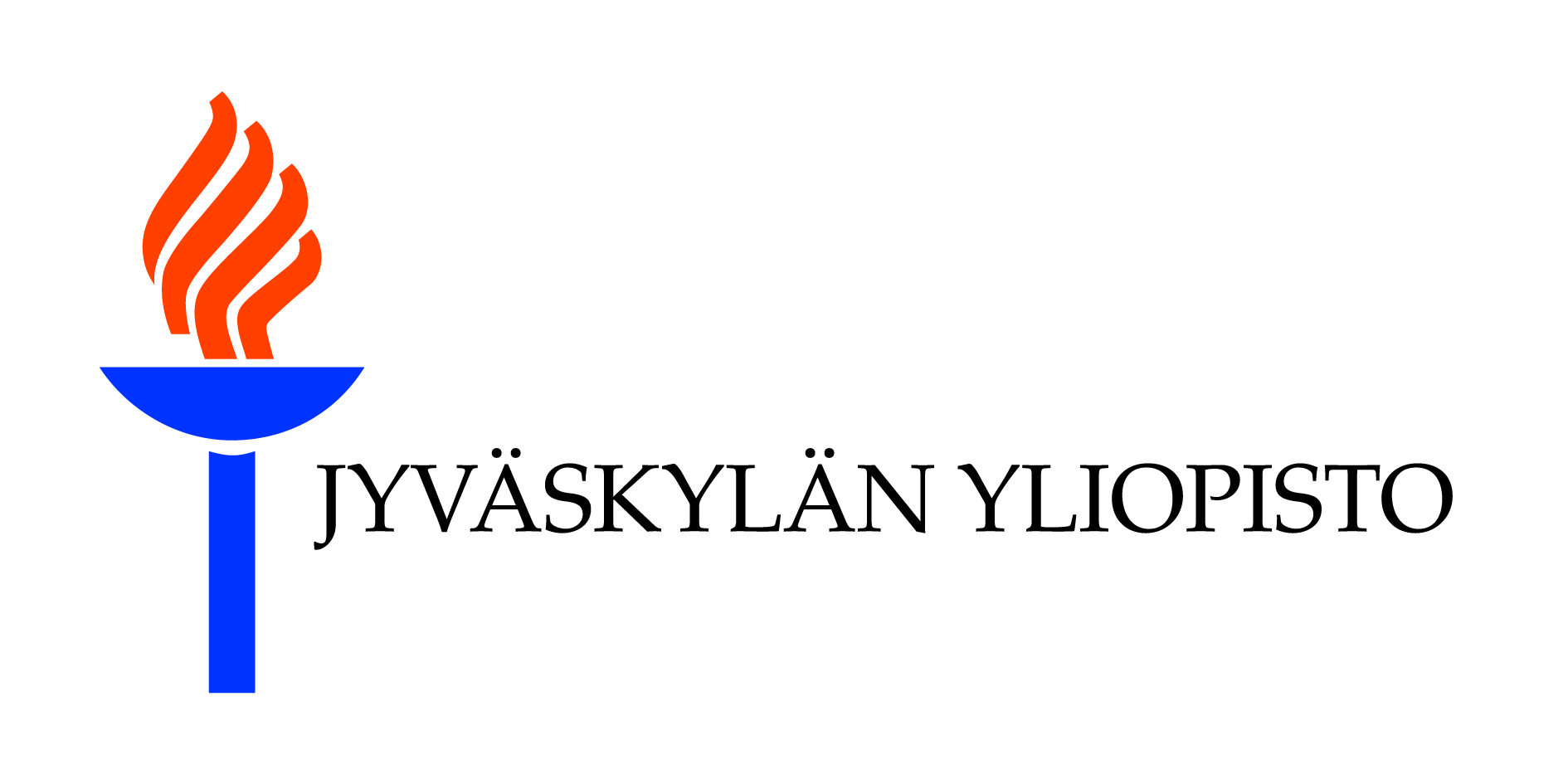 USUKO - Uuden Sukupolven Koulu (2013-2014)

Monikanavainen oppimateriaalikeskus

Integroi erityyppisiä oppimisratkaisuja ja –resursseja

Laiteriippumaton

Pilotoidaan keskisuomalaisissa ala- ja yläkouluissa (1. Norssi)

Järjestelmän konsepti on vienti tuote
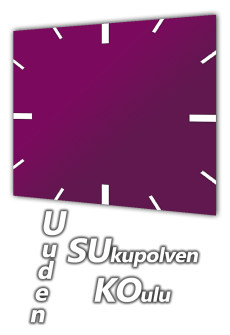 USUKO – Arkkitehtuuri
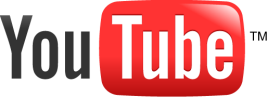 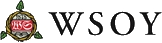 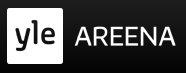 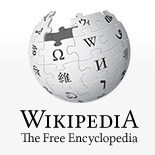 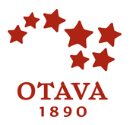 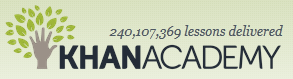 E-kirjat ja
tehtävät
Media sisältö
Internet lähteet
Digitaalinen oppimateriaali
Käyttäjä
Oppiaineet
Tehtävät
Hahmo
Suoritukset
Ryhmätyöt
Oppimispuu
Yksilötehtävät
Muistio
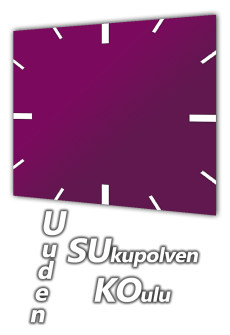 Digitaalinen oppimiskeskus: 
Koulujen e-oppimisen hallintajärjestelmä
E-kirjat, artikkelit
Oppimis-ratkaisut
Opetussisällöt muista medioista
Internet materiaali
Ohjausjärjestelmä
Koulut, oppilaat
Suomen
tietoliikenneverkko
Harrastukset
Koulu
Koti
Langaton verkko
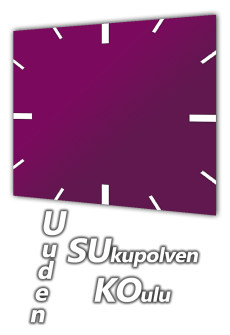 Mobiililaite
&
Työpyötä
HYÖDYT

Oppilaille :

Helpottaa digitaalisten resurssien monipuolista hyödyntämistä koulumaailmassa

Säästää opetus- ja oppimateriaalikustannuksissa

Tasa-arvoistaa opetusta

Yksilöllistää opetusta

Mahdollistaa lasten ja nuorten oppimisen ajasta ja paikasta riippumatta
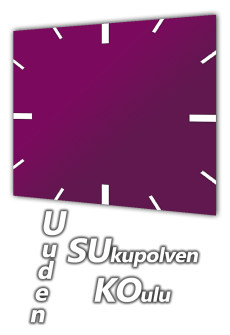 HYÖDYT

Opettajille :

Helpottaa digitaalisen oppimateriaalin hyödyntämistä

Mahdollistaa oppimisen seurannan uudella tavalla


Yrityksille (koulutus and IT-sektori) :

Tarjoaa jakelukanavan yritysten tuotteille

Helpottaa partnerien löytämistä
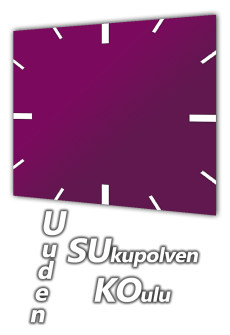 Kuinka helposti löysit etsimäsi USUKO:sta ? 
5 = Todella helposti 
1 = Löytäminen oli todella hankalaa 

Keskiarvo: 3.9
Vastauksia: 41

Kuinka tablet-tietokoneen käyttö sujui ? 
5 = Tablet-tietokoneen käyttö sujui leikiten 
1 = Tablet-tietokoneen käyttö oli vaikeaa 

Keskiarvo: 4.5
Vastauksia: 41

Toimiko USUKO hyvin ? 
5 = Todella hienosti 
1 = Todella huonosti 

Keskiarvo: 4.0
Vastauksia: 41
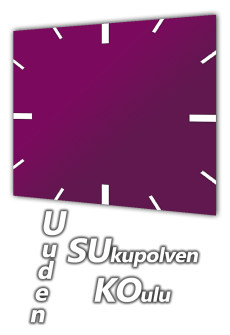 Miltä USUKO sinusta näytti ?
5 = Todella upealta
1 = Todella rumalta

Keskiarvo: 3.8
Vastauksia: 41

Onnistuiko tehtävien tekeminen helposti USUKO:ssa?
5 = Todella helposti ja sulavasti
1 = Tehtävien tekeminen oli hankalaa

Keskiarvo: 4.2
Vastauksia: 41

Millaista USUKO:ssa tarjottu oppimateriaali oli?
5 = Todella hyvää, löysin siitä tärkeää tietoa
1 = En saanut siitä mitään irti

Keskiarvo: 3.9
Vastauksia: 41
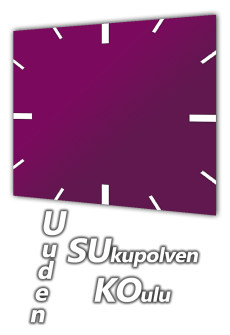 Haluaisitko käyttää USUKO:a jatkossa? 

5 = Kyllä, erittäin mielelläni 
1 = En ikinä 

Keskiarvo: 4.5
Vastauksia: 41
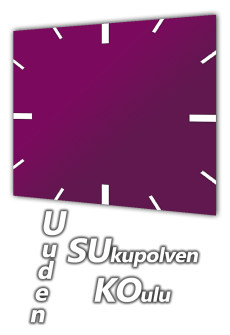 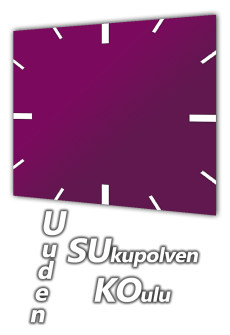 www.koulu24.fi